PLAT-203T
Async everywhere:creating responsive APIs & apps
Ben Kuhn
Software Engineer
Microsoft Corporation
Windows Runtime ♥ Async
What is async?
How does async fix hangs?
How do I use async?
Ben’s 5 top tips
What is an async API?
file.openAsync(Storage.FileAccessMode.read)
    .then(function (stream) {
        // Read stuff from file stream
    });
WinRT APIs for Metro style apps
User Interface
HTML5  / CSS
XAML
DirectX
Controls
Data Binding
SVG
Tiles
Input
Accessibility
Printing
Communications & Data
Devices
Geolocation
NFC
Printer
Contracts
XML
Web
Sensors
Portable Devices
Streams
Networking
Notifications
Media
AtomPub
Local & Cloud Storage
Capture
Visual Effects
SMS
Background Transfer
Transcoding
PlayTo
Fundamentals
App Lifetime
Authentication
Cryptography
Globalization
.NET
Win32
What is async?
How does async fix hangs?
How do I use async?
Ben’s 5 top tips
Warning: Win32 ahead
The Win32 UI Thread
while( (bRet = GetMessage( &msg, NULL, 0, 0 )) != 0)
{     
	if (bRet == -1)    
	{        
		// handle error / exit    
	}    
	else    
	{        
		TranslateMessage(&msg);         
		DispatchMessage(&msg);     
	}
}
How long does this Win32 API take?
if (GetPrinter(hPrinter, ..., pBuffer, cbBuffer, &cbNeeded))
{
    ...
}
Potentially
Long running Windows Runtime APIs provide asynchronous completion instead of blocking.
What is async?
How does async fix hangs?
How do I use async?
Ben’s 5 top tips
Anatomy of an async operation
Client
StorageFile
OpenAsync
new
IAsyncOperation<>
new
Callback
SetCompleted
Start
Magic
Invoke
C++ bare naked async
auto picker = ref new FileOpenPicker();
picker->FileTypeFilter->Append(".jpg");
auto operation = picker->PickSingleFileAsync();

operation->Completed = 
    ref new AsyncOperationCompletedHandler<StorageFile^>( 
        [this] (IAsyncOperation<StorageFile^> ^ op)
        {
            if (op->GetResults()) {
                MyButton->Content = op->GetResults()->FileName;
            }
        });

operation->Start();
JavaScript promises
var start = new Date();
Windows.Graphics.Imaging.BitmapDecoder.createAsync(stream)
.then(
    function (decoder) {
        var timeLabel = document.getElementById("TimeLabel");
        timeLabel.innerText = new Date()- start + "ms";
    }
);
JavaScript promises
var picker = new Storage.Pickers.FileOpenPicker();
picker.fileTypeFilter.append(".jpg");
picker.pickSingleFileAsync()
.then(function (fi) {
    fi.openAsync(Storage.FileAccessMode.read)
    .then(function (stream) {
        Imaging.BitmapDecoder.createAsync(stream)
        .then(function (decoder) {
             decoder. ...
        });
    });
});
JavaScript promises
var picker = new Storage.Pickers.FileOpenPicker();
picker.fileTypeFilter.append(".jpg");
picker.pickSingleFileAsync()
.then(function (fi) {
    start = new Date();
    return fi.openAsync(Storage.FileAccessMode.read);
})
.then(function (stream) {
    return Imaging.BitmapDecoder.createAsync(stream);
})
.then(function (decoder) {
    decoder. …
});
C#/VB await
FileOpenPicker picker = new FileOpenPicker();
picker.FileTypeFilter.Add(".jpg");
StorageFile file = await picker.PickSingleFileAsync();
IRandomAccessStream stream = await file.OpenAsync(...);
BitmapDecoder decoder = await BitmapDecoder.CreateAsync(stream);
decoder. …
C#/VB await
var folder = KnownFolders.DocumentsLibrary;
foreach (var subFolder in await folder.GetFoldersAsync())
{
   var foundFiles =
      from file in await subFolder.GetFilesAsync()
      where file.FileType.Equals(requestedType)
      select file;

   results.AddRange(foundFiles);
}
Async operation sequence
Completed
Started
Closed
Created
Close
Completed
Start
Error
Error
Error handling
FileOpenPicker p = new FileOpenPicker();
p.FileTypeFilter.Add(".jpg");ry
var operation = p.PickSingleFileAsync();

operation.Completed = (IAsyncOperation<StorageFile> f) =>
{
    MyButton.Content = f.GetResults().FileName;
};

operation.Start();
Error handling
try {
  FileOpenPicker p = new FileOpenPicker();
  p.FileTypeFilter.Add(".jpg");ry
  var operation = p.PickSingleFileAsync();

  operation.Completed = (IAsyncOperation<StorageFile> f) =>
  {
      MyButton.Content = f.GetResults().FileName;
  };

  operation.Start();
catch(...) {}
Error handling
try {

    FileOpenPicker p = new FileOpenPicker();
    p.FileTypeFilter.Add(".jpg");

    MyButton.Content =
        (await p.PickSingleFileAsync()).FileName;

} catch(Exception e) {}
JavaScript .then
picker.pickSingleFileAsync()
.then(function (fi) {
          start = new Date();
          return fi.openAsync(Storage.FileAccessMode.read);
      }, 
      errorHandler)
JavaScript .then
picker.pickSingleFileAsync()
.then(function (fi) {
    start = new Date();
    return fi.openAsync(Storage.FileAccessMode.read);
})
.then(function (stream) {
    return Imaging.BitmapDecoder.createAsync(stream);
})
.then(function (decoder) {
    decoder. …
})
.then(null, errorHandler);
Async operation sequence
Cancelled
Cancel
Completed
Started
Closed
Created
Close
Completed
Start
Error
Progress
Error
demo
Putting async to work
What is async?
How does async fix hangs?
How do I use async?
Ben’s 5 top tips
1) Don’t worry about COM apartments
Do think about whether your code is:

On the UI thread

Anywhere else
2) Remember to start your operations
In C#, you must call await

In JS, you must call .then

If using the operation object directly, you must call start
3) File Picker Cancel != Async Cancel
Pressing Cancel on the file picker returns null

“use exceptions for exceptional things”
4) Don’t worry about Dispatcher.Invoke…
Callbacks run on the same thread they are created on.

If you take control of where your code runs, then you do need to worry about it.
5) Don’t worry about concurrency…
… unless you’re introducing it yourself.

Windows.System.Threading

Allow callbacks to run anywhere
Is there a race here?
auto operation = picker->PickSingleFileAsync();
operation->Completed = ref new  	AsyncOperationCompletedHandler<StorageFile^>( 
 	[this] (IAsyncOperation<StorageFile^> ^ op)
	{
		MyButton->IsEnabled = true;
	});

operation->Start();

MyButton->IsEnabled = false;
The Windows Runtime makes it easier than ever before to build apps that don’t hang.
Related sessions
NET
TOOL-816T: Future directions for C# & VB
TOOL-810T: Async made simple in Windows 8, with C# & VB
TOOL-829T: The Zen of Async
JavaScript
TOOL-533T: Using the Windows Runtime from JavaScript
TOOL-501T: Introducing the Windows Libraries for JavaScript
C++
TOOL-532T: Using the Windows Runtime from C++
Further reading and documentation
The Windows Runtime
Windows Runtime Design
thank you
Feedback and questions http://forums.dev.windows.com 
Session feedbackhttp://bldw.in/SessionFeedback
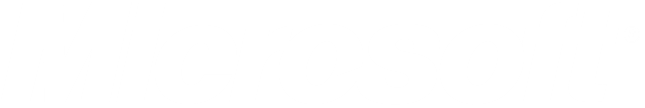 © 2011 Microsoft Corporation. All rights reserved. Microsoft, Windows, Windows Vista and other product names are or may be registered trademarks and/or trademarks in the U.S. and/or other countries.
The information herein is for informational purposes only and represents the current view of Microsoft Corporation as of the date of this presentation.  Because Microsoft must respond to changing market conditions, it should not be interpreted to be a commitment on the part of Microsoft, and Microsoft cannot guarantee the accuracy of any information provided after the date of this presentation.  MICROSOFT MAKES NO WARRANTIES, EXPRESS, IMPLIED OR STATUTORY, AS TO THE INFORMATION IN THIS PRESENTATION.
Async Methods vs. Events
Async
Event
“Get me a bottle of water.”
“Every time I drink my water…”
Async Method
virtual 
HRESULT 
STDMETHODCALLTYPE 
OpenAsync( 
    Windows::Storage::FileAccessMode accessMode,
    IAsyncOperation<
        Windows::Storage::Streams::IRandomAccessStream*
        >
        **operation
  ) = 0;
IAsyncOperation<T>
template <class TResult> 
struct IAsyncOperation : ... {
    virtual HRESULT STDMETHODCALLTYPE put_Completed(
        IAsyncOperationCompletedHandler<TResult> *handler
        ) = 0;

    virtual HRESULT STDMETHODCALLTYPE get_Completed(
        IAsyncOperationCompletedHandler<TResult> **handler
        ) = 0;

    virtual HRESULT STDMETHODCALLTYPE GetResults(
        TResult *results
        ) = 0;
};
What is an Async API?
var operation = file.OpenAsync(FileAccessMode.Read);

operation.Completed =  
    (IAsyncOperation<IRandomAccessStream> op) => 
    {
        // Read stuff from file stream
    };

operation.Start();